Программирование циклов
Цикл с предусловием (цикл-пока):

While < логическое выражение > Do
 < оператор > 
        
 Цикл с постусловием (цикл-до):

Repeat
 < оператор >
 Until < логическое выражение >
Различают циклы с заданным числом повторений и итерационные циклы.
На примерах конкретных задач рассмотрим приемы программирования циклов.
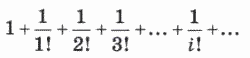 Если слагаемые в вычисляемом выражении обозначить так:




  
то обобщенная формула для i-го элемента будет следующей:



  

Нетрудно увидеть, что между элементами данной последовательности имеется зависимость:
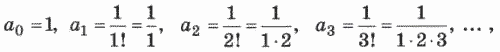 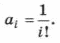 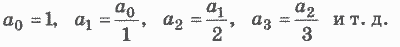 Такая зависимость называется рекуррентной зависимостью, а соответствующая числовая последовательность — рекуррентной последовательностью. Данная рекуррентная последовательность может быть описана следующей ветвящейся формулой, которая называется рекуррентной формулой:
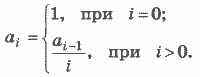 Циклы с заданным числом повторений
Пример 1. Дано целое положительное значение N. Требуется вычислить сумму:
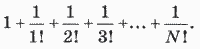 Ниже приводятся два варианта программы решения этой задачи. В первом варианте используется цикл с предусловием, во втором — цикл с постусловием.
  
Обратите внимание на то, как цикл с предусловием преобразуется в цикл с
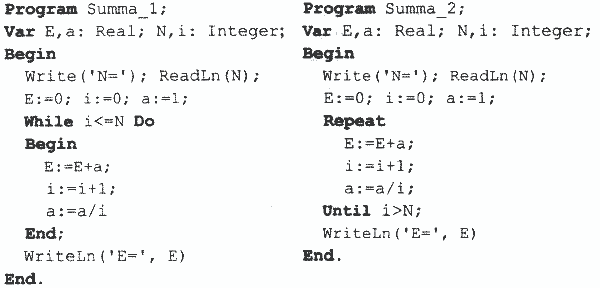 Обратите внимание на то, как цикл с предусловием преобразуется в цикл с постусловием — условие цикла помещается после тела цикла и заменяется на противоположное:

Not(i ≤ N) = i > N.

И тот, и другой цикл повторят свое выполнение (N + 1) раз. Переменная i выполняет роль не только знаменателя в дроби 1/i!, но и является счетчиком числа повторений цикла. Такие переменные называются параметрами цикла. И еще: в цикле с постусловием служебные слова Repeat и Until сами выполняют роль операторных скобок. Поэтому писать Begin и End здесь не требуется.
Выполнение этих программ на компьютере для значения N = 7 приводит к следующему результату: Е=2,7182539.
Для программирования циклов с заданным числом повторений при постоянном шаге изменения параметра цикла в Паскале существует цикл с параметром. Вот как выглядит программа решения той же задачи с использованием цикла с параметром:
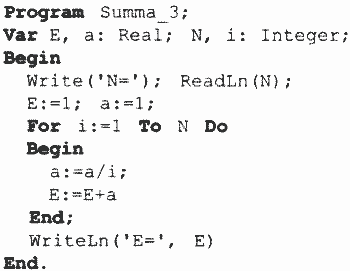 В программе используется оператор цикла For, для которого существуют два варианта:

1) For <параметр цикла>:=<выражение 1> То <выражение 2>
Do <оператор>

2) For <параметр цикла>:=<выражение > Downto <выражение 2>
Do <оператор>
Здесь <параметр цикла> — имя простой переменной порядкового типа. Выполнение оператора For в первом варианте (То) происходит по следующей схеме.

1. Вычисляются значения <выражения 1> и <выражения 2>. Это делается только один раз при входе в цикл.

2. Параметру цикла присваивается значение <выражения 1>.

3. Значение параметра цикла сравнивается со значением <выражения 2>. Если параметр цикла меньше или равен этому значению, то выполняется тело цикла (<оператор>), в противном случае выполнение цикла заканчивается.

4. Значение параметра цикла изменяется на следующее значение в его типе (для целых чисел — увеличивается на единицу); происходит возврат к пункту 3.
Оператор цикла For объединяет в себе действия, которые при использовании цикла While выполняют различные операторы: присваивание параметру начального значения, сравнение его с конечным значением, изменение значения параметра на следующее.

Во втором варианте оператора For слово Downto буквально можно перевести как «вниз до». В таком случае параметр цикла изменяется по убыванию, т. е. при каждом повторении цикла параметр изменяет свое значение на предыдущее.

Работая с оператором For, учитывайте следующие правила:
• параметр цикла не может иметь вещественного типа;• в теле цикла нельзя изменять переменную-параметр цикла;• при выходе из цикла значение переменной-параметра является неопределенным.
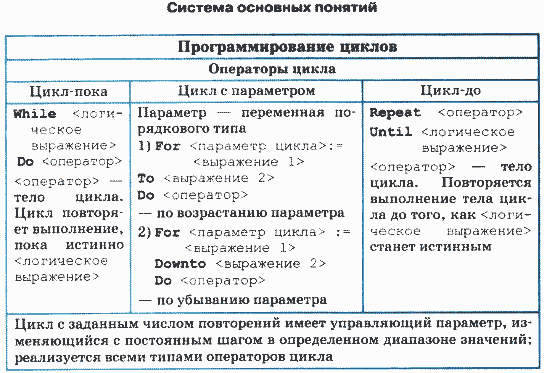 Составить программу в 3-х циклах (постусловие, предусловие, цикл с параметром)
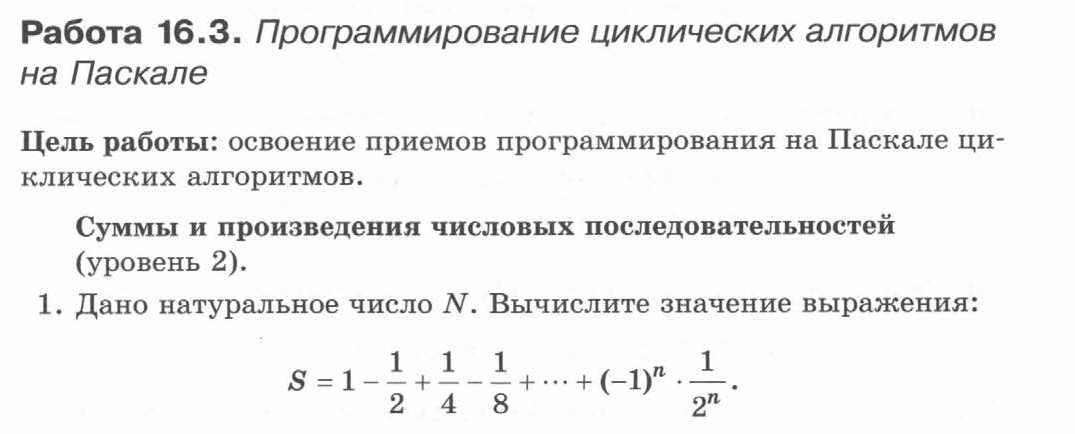 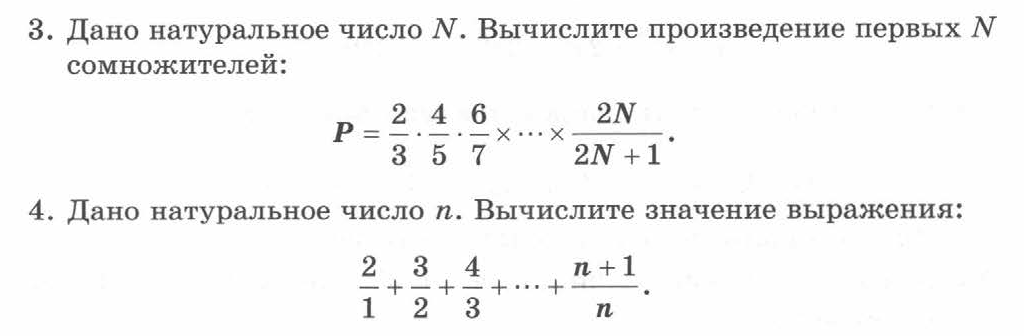